EU-CERT:European Certificates and Accreditation for European Projects
First EU-CERT transnational partner meeting (TPM1)in Germany, Cologne
The EU-CERT – Kick-off-Conference
11th - 13th of April 2022

Partner PresentationUniversity of Paderborn
Reference Number:2021-1-DE02-KA220-ADU-000033541 
Duration: 
01.02.2022 – 31.05.2024 (28 month)
Partners of EU-CERT
Associação Rede de Universidades da Terceira Idade PortugalCentro
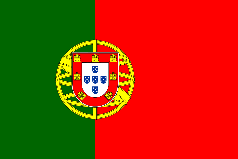 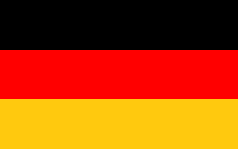 University of Paderborn Germany
(Coordinator)
Esquare France Provence-Alpes-Côte d'Azur
TIR Consulting Group j.d.o.o Croatia Grad Zagreb
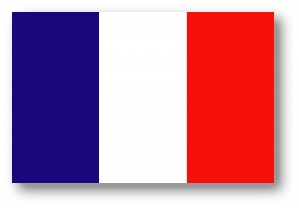 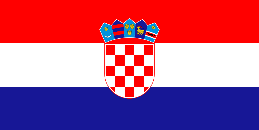 Ingenious Knowledge GmbH Germany
(Technical partner)
STANDO LTD Cyprus Κύπρος (Kýpros) Nicosia
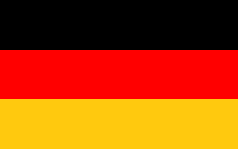 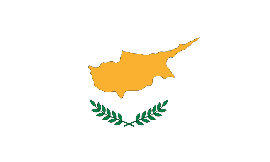 "Dieses Foto" von Unbekannter Autor ist lizenziert gemäß CC BY-SA

"Dieses Foto" von Unbekannter Autor ist lizenziert gemäß CC BY-NC

"Dieses Foto" von Unbekannter Autor ist lizenziert gemäß CC BY-SA
About EU-CERT
The EU-CERT project focuses on adult education. 
Initial position: 
One of the core ideas is to promote adult education results created within ERASMUS+ projects. Typically, there is no certification or accreditation of those. 
Preliminary Studie of EU-CERT- A needs analysis (Winter 2020, N=250)
87% of the consulted users complain about intransparency and weak quality of European adult education project results which cannot be transferred into daily adult education practice. 
86.5% stated that there is a strong need to get to evidence-based approaches to certification and that certificates are badly needed in adult education. The participant emphasized that the need is specifically for accredited certificates.
84% answered, that adult education projects of the EU were seen critical with regard to the quality of their outcomes
The participants underpinned that many EU projects create results for adult education but 
(a) not many people are aware of them (79%), 
(b) the quality of the results is not certified (87%), and 
(c) and the possibilities for an good transfer into other adult education organisation is not made clear ( 89.5%).
About EU-CERT
 Here the EU-CERT project comes into action: The project tries to enhance quality in adult education and helps to ensure that adult education providers are able to find high quality adult education results which can be used in practice and which base on excellent adult education projects. 
Therefore, the project consortium is going to develop a mechanism to monitor the effectiveness of adult education project via an accreditation system which is based on clear criteria and a solid accreditation procedure. 

Core project result is the accreditation system of EU-CERT
About EU-CERT
Benefits of EU-CERT: 
This will help to support common shared values in adult education and is the basis for civic engagement which is fostered by excellent adult education approaches. 
Moreover, it fosters the participation of European adult educator in a high quality adult education network with ensured standards. 
An accreditation system for projects which run under adult education promotes the idea of ERAMUS+ and offers another way of transparency and visibility in Europe. 
All seniors and all European citizens get a possibilty to find excellent adult education resources via the accreditation information and standards. This is the crucial basis for enhancing quality assureance in adult education.
About the Project Results of EU-CERT
Project Results
Project Result 4
EU-CERT - Accreditation Handbook
(Leading orga: University of Paderborn)
Accreditation Handbook
The accreditation handbook will be a best practice guidelines/ report offers in a book format  
To get in touch with the EU-CERT accreditation and certification system it is helpful to get an explanation of the processes and the criteria within a detailed handbook which provided a compilation of all information needed. 
This offers more transparency to the target groups of the users of result in adult education but also to the target groups of coordinators of adult education project who want to get their project results accredited. 
The impact of such a handbook is directly at all users. They get accustomed to the processes and can transfer these experiences also to future use of certificates.
Accreditation Handbook
The book will be assessable in a printed and an online version. 
The accreditation handbook provides generell information on acccreditation for adult education and the accreditation and certification processes within EU-CERT: 

 addresses the quality criteria and 
explains them and 
their use.
Accreditation Handbook
The handbook will be assessable in a: 
short version - Guideline A: which steers the user through the accreditation process and the website, etc.
Accreditation Handbook
The handbook will be assessable in a 
Detailed version- Guideline B: which provides the provides help and hints for the accreditations/evaluators. 
It will be also assessable in a complete book version which addresses the following aspects: 
General introduction into accreditation, certification and certificates 
The need for accreditation, certification and certificates in adult education 
EU-CERT - Overview on the project, its aims and objectives 
The Accreditation and Certification processes of EU-CERT 
The quality criteria of EU-CERT 
User guideline through the accreditation process and the website 
Accreditators/evaluator guideline 
Results of the EU-CERT Research on Accreditation and Certification in EUROPEAN adult education
Accreditation Handbook
Further information regarding the 
accredition handbook coming soon…
Universität Paderborn
Department Wirtschaftspädagogik Lehrstuhl Wirtschaftspädagogik II Warburger Str. 100
33098 Paderborn

http://www.upb.de/wipaed
Prof. Dr. Marc Beutner
Tel:	+49 (0) 52 51 / 60 - 23 67
Fax:	+49 (0) 52 51 / 60 - 35 63
E-Mail:	marc.beutner@uni-paderborn.de